“Service design approach in the development of nursing services”“Сервис-дизайн подход в развитии сестринских услуг”Lecture 05 DEVELOPING PhaseЛекция 05Фаза РАЗРАБОТКА
Presented by Paolo colet
Nazarbayev university, school of Medicine
Представлено Паоло КолеТ
Назарбаев университет, Школа медицины
Double Diamond Design Process / Процесс проектирования Double Diamond
(Dolan 2021)
What will we do to fully understand the problem and not proceed with assumptions?
How will we synthesize our findings to define our problem?
How will we build, launch, and test our chosen solution?
Что мы будем делать, чтобы полностью понять проблему и не делать предположений?
Как мы будем синтезировать наши полученные данные и определять наши проблемы?
Как мы будем создавать, запускать и тестировать выбранное нами решение?
How will we generate many viabel ideas to solve the problem?
Как мы будем генериро-вать множество различных идей для решения этой проблемы?
A clear descrption of the solution to delivered and iterated upon
A comprehensive understanding of the problem to be solved
A clear definition of problem to be solved and key success factors
Комплексное понимание решаемой проблемы
Четкое определение решаемой проблемы и ключевых факторов успеха
Четкое описание решения для передачи и повторения
A comprehensive understanding of potential solutions to the problem
Комплексное понимание возможных решений проблемы
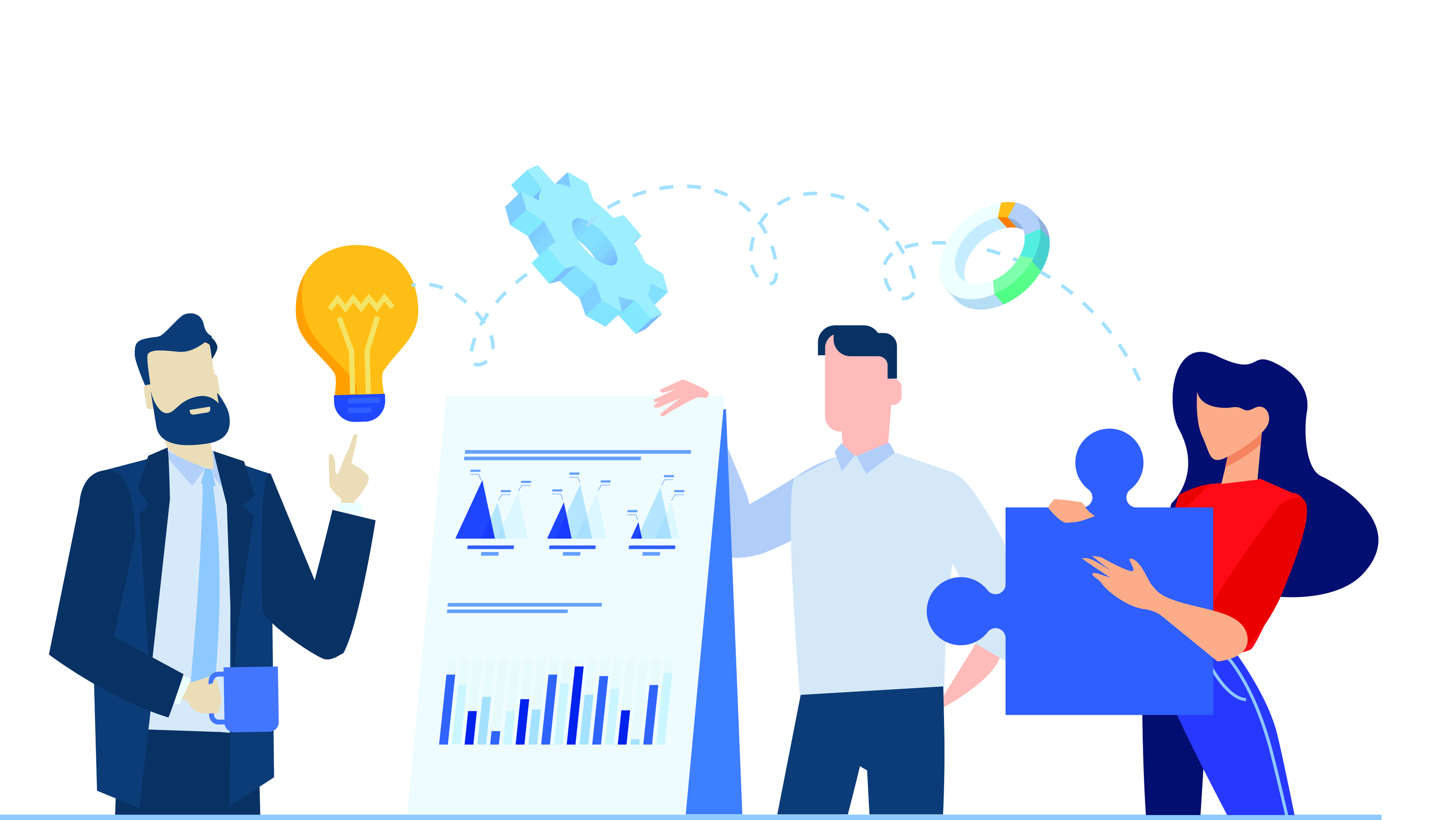 Develop / Разработка
First step in creating solution 
Develop or developing is third on the service design process
Stage of developing solutions
Done through a DIVERGENT APPROACH
Divergent approach
Suggest that all identified solutions are considered prototypes (product/model/process for testing)
Первый шаг в создании решения
Разработка  - третья фаза в процессе проектирования услуг (сервис дизайн)
Стадия разработки решений
Совершено с помощью РАЗНООБРАЗНОГО ПОДХОДА
Дивергентный подход (поиск множества решений одной проблемы)
Предложите, чтобы все идентифицированные решения считались прототипами (продукт / модель / процесс для тестирования)
Photo credit to https://www.reshot.com/
[Speaker Notes: Divergent approach
Suggest that all identified solutions are considered prototypes (product/model/process for testing)

Дивергентный подход
Предложите, чтобы все найденные решения считались прототипами (продукт/модель/процесс для тестирования)]
Develop / Разработка
Что здесь делают команда / медсестры?
Проиллюстрируйте / определите целевых пользователей, создав ПЕРСОНЫ или ПЕРСОНЫ ПОЛЬЗОВАТЕЛЯ
Персоны — это персонажи, представляющие целевое использование
Важность
особенности пользователя учитываются (учитываются) при разработке решений
«создавать понимание и сопереживание у конечных пользователя(-ей)». https://www.keepitusable.com/blog/personas-why-is-it-important-to-understand-your-users
Построить прототип решения
Тестирование с конечным пользователем (итеративный (повторяющийся) процесс проб и ошибок)
What do the team/nurses do here?
Illustrate/determine the target users by creating a PERSONAS or USER PERSONAS
Personas are a character that represent the target use
Importance
user’s characteristics is considered (take into account) in developing solutions
“create understanding and empathy with the end user(s).” https://www.keepitusable.com/blog/personas-why-is-it-important-to-understand-your-users/ 
Build prototype of solution 
Test with end-user (iterative process of trial and error)
[Speaker Notes: Iterative =  doing something again and again, usually to improve it [7] It is going back and forth during the steps or processes of the design to improve the actions/solutions
Reference https://dictionary.cambridge.org/dictionary/english/iterative


Users/ Clients; Customers;  End-users  = In a design context, the term “user” would commonly refer to people using a product or a service [1] 
Reference A.K. FORSHAUG & J.B. SIGURJÓNSSON. User involvement in design of health care services, INTERNATIONAL CONFERENCE ON ENGINEERING AND PRODUCT DESIGN EDUCATION.

Prototype =  the first design of something from which other forms are copied or developed [11] ; In design it is the early version of solution to be tested and improve
Reference https://www.oxfordlearnersdictionaries.com/definition/english/prototype?q=prototype

Итеративность = делать что-то снова и снова, обычно для улучшения [7] Это движение вперед и назад во время этапов или процессов проектирования для улучшения действий/решений.
Ссылка https://dictionary.cambridge.org/dictionary/english/iterative


Пользователи/Клиенты; Клиенты; Конечные пользователи = В контексте дизайна термин «пользователь» обычно относится к людям, использующим продукт или услугу [1].
Ссылка А.К. FORSHAUG & J.B. SIGURJÓNSSON. Участие пользователей в разработке медицинских услуг, МЕЖДУНАРОДНАЯ КОНФЕРЕНЦИЯ ПО ОБРАЗОВАНИЮ ИНЖИНИРИНГА И ДИЗАЙНА ПРОДУКЦИИ.

Прототип = первый дизайн чего-либо, из которого копируются или развиваются другие формы [11]; По дизайну это ранняя версия решения, которую нужно тестировать и улучшать.
Ссылка https://www.oxfordlearnersdictionaries.com/definition/english/prototype?q=prototype]
Develop / Разработка
What do the team/nurses do here?
Methods and Tools use
Personas
Service Blueprint
Experience prototyping
And many other more…
Что здесь делают команда / медсестры?
Методы и инструменты использования
Персоны
Схема услуги (блупринт)
Опыт прототипирования 
И многое другое…
[Speaker Notes: Experience prototyping: Testing the solution with end-user and their feedback will be used to improve the solution

Опыт прототипирования: тестирование решения с конечными пользователями, и их отзывы будут использоваться для улучшения решения.]
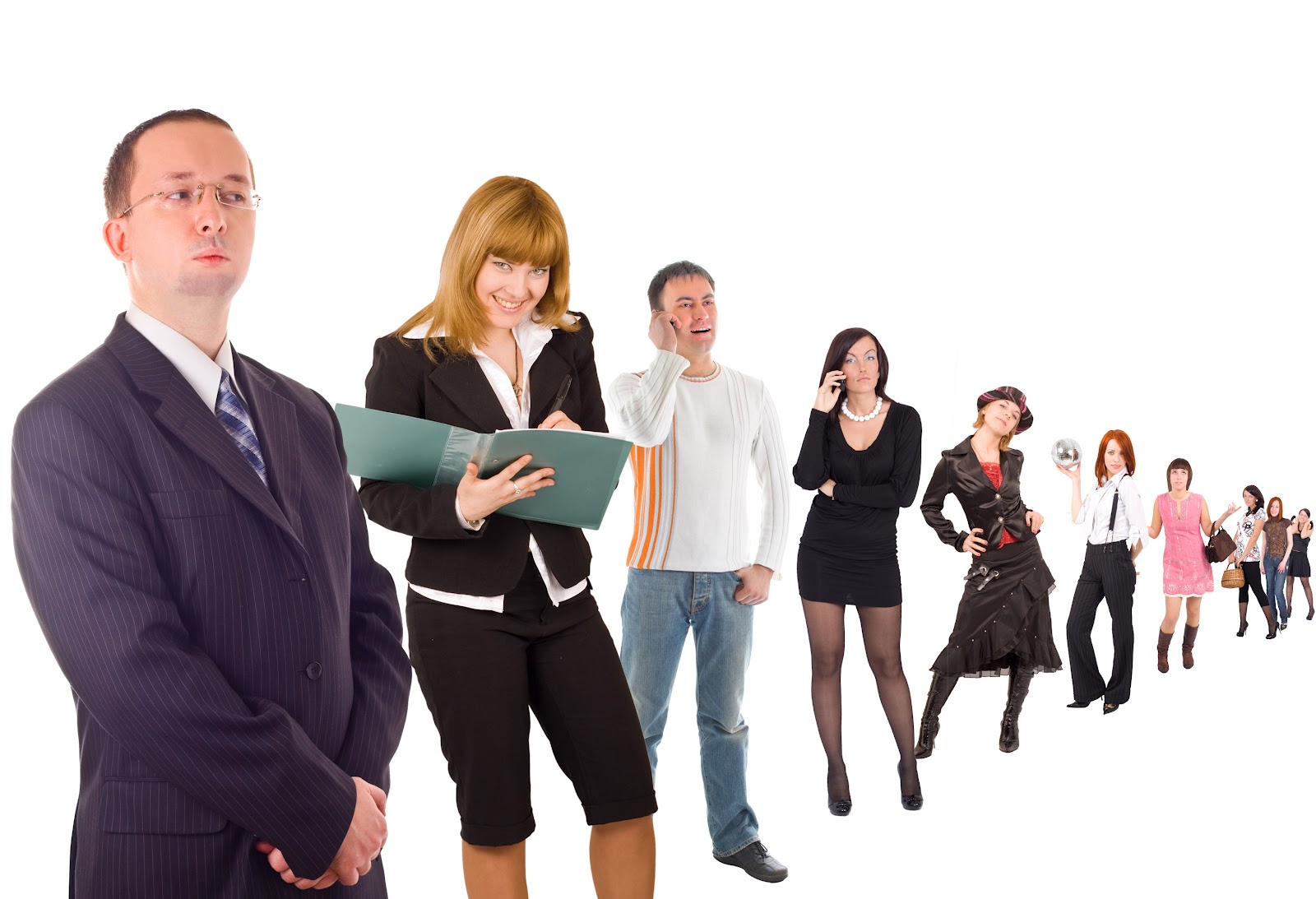 Tools & Methods : 3 A. Personas / Инструменты и методы: 3 A. Персоны
This Photo by Unknown Author is licensed under CC BY-NC-ND
Tools & Methods : 3 A. Personas (1/9)Инструменты и методы: 3 А Персоны
What it is?
Identification of different types of end-users (patients) and their different needs
Created through several formats using text and images
The text can be of the user’s profile. For example:
Demographics
General traits
Psychological traits
Что это?
Выявление разных типов конечных пользователей (например, пациенты) и их различных потребностей
Создано в нескольких форматах с использованием текста и изображений
Текст может быть профилем пользователя. Например:
Демография
Общие черты
Психологические черты
[Speaker Notes: Demographics- age, gender etc.
General- occupation, interests, hobbies etc.
Psychological- needs and goals


Демография — возраст, пол и т. д.
Общие - род занятий, интересы, хобби и т.д.
Психологические потребности и цели]
Tools & Methods : 3 A. Personas (2/9)Инструменты и методы: 3 A. Персоны
How to do it?
Process of developing personas
Data collection
Hypothesis or drafting of personas
Scenarios
Personas’ description
Selection of personas
Dissemination 
(Keeptitusable. (n.d.) )
Как это сделать?
Процесс разработки персон
Сбор данных
Гипотеза или составление образов
Сценарии
Описание персон
Подбор персон
Распространение  
(Keeptitusable. (n.d.) )
[Speaker Notes: Reference
Keeptitusable. (n.d.) Personas: Why is it important to understand your users? https://www.keepitusable.com/blog/personas-why-is-it-important-to-understand-your-users/]
Tools & Methods : 3 A. Personas (3/9)Инструменты и методы: 3 A. Персоны
How to do it?
Process of developing personas (1/5)
Data collection
Observation
Interview
Focus group
Survey
Social media
Analytics


Data collection is done during Discovery phase. Refer to the data you collected to create personas
Как это сделать?
Процесс разработки персон (1/5)
Сбор данных
Наблюдение
Интервью
Фокус-группа
Опрос
Социальные медиа
Аналитика

  Сбор данных осуществляется на этапе обнаружения.   
  Используйте данные, которые вы собрали для создания  
персонажей
Tools & Methods : 3 A. Personas (4/9)Инструменты и методы: 3 A. Персоны
How to do it?
Process of developing personas (2/5)
Hypothesis or drafting of personas
Draft of several users

Use 3A which is the different model of client behavior template, to draft the personas’ behavior/characteristics
Как это сделать?
Процесс разработки персон (2/5)
2. Гипотезы или составление образов персон
Составление персоны нескольких пользователей

Используйте 3A, который является другой моделью шаблона поведения клиента для того, чтобы составить поведение / характеристики персонажей
Tools & Methods : 3 A. Personas (5/9)Инструменты и методы: 3 A. Персоны
How to do it?
Process of developing personas (3/5)
Scenarios
This is about how the persona use the service or product (imagined situation)
Description of how the persona use the service/solutions 
End-user interaction with the service/product

Use 3A which is the different model of client behavior template to draft the personas’ behavior/characteristics
Как это сделать?
Процесс разработки персон (3/5)
3. Сценарии
Речь идет о том, как персона использует услугу или продукт (представьте ситуацию).
Описание того, как персона использует сервис / решения
Взаимодействие конечного пользователя с услугой / продуктом

Используйте 3A, который является другой моделью шаблона поведения клиента для того, чтобы составить поведение / характеристики персонажей
[Speaker Notes: Use 3A which is the different model of client behavior template to draft the personas’ behavior/characteristics
Scenarios: Story how the character/ patient will use the service
Используйте 3A, который представляет собой другую модель шаблона поведения клиента, для составления проекта поведения/характеристик персон.
Сценарии: рассказ о том, как персонаж/пациент будет пользоваться услугой.]
Tools & Methods : 3 A. Personas (6/9)Инструменты и методы: 3 A. Персоны
How to do it?
Process of developing personas (4/5)
Personas’ description
Description of the end-user (detailing including the scenario)
Generate a narration of the character
Как это сделать?
Процесс разработки персон (4/5)
Описание персоны
Описание конечного пользователя (подробное описание, включая сценарий)
Создайте характеристику персонажа
Tools & Methods : 3 A. Personas (7/9)Инструменты и методы: 3 A. Персоны
How to do it?
Process of developing personas (5/5)
Selection of personas
Selection of personas that represent the end-users
Choose 3-6 personas
Dissemination
Share results/findings with the team
Как это сделать?
Процесс разработки персон (5/5)
Подбор персон
Выбор персон, представляющих конечных пользователей
Выберите 3-6 персон
Распространение
Делитесь результатами / выводами с командой
Tools & Methods : 3 A. Personas (8/9)Инструменты и методы: 3 A. Персоны
Benefits
Understanding of end-users
Foster empathy
Behavior
Needs
Goals
Преимущества
Понимание конечных пользователей
Эмпанируйте 
Поведение
Потребности
Цели
Tools & Methods : 3 A. Personas (9/9)Инструменты и методы: 3 A. Персоны
Output?
Sketch of different personas with end-users’ information
Communicated through visual materials
And these PERSONAS are useful to guide in creating a solution (they help focuses the design of solutions)
It should be noted that personas are archetypes (representative profile) and not stereotypes
Выход?
Наброски разных персон с информацией о конечных пользователях
Общение через визуальные материалы
И эти ПЕРСОНы полезны в качестве руководства при создании решения (они помогают фокусировать разработку решений).
Следует отметить, что персоны - это архетипы (репрезентативный профиль), а не стереотипы.
[Speaker Notes: Use photos of individuals that closely depicts the persona (NO celebrity)

Используйте фотографии людей, которые точно изображают персону (НИКАКОЙ знаменитости)]
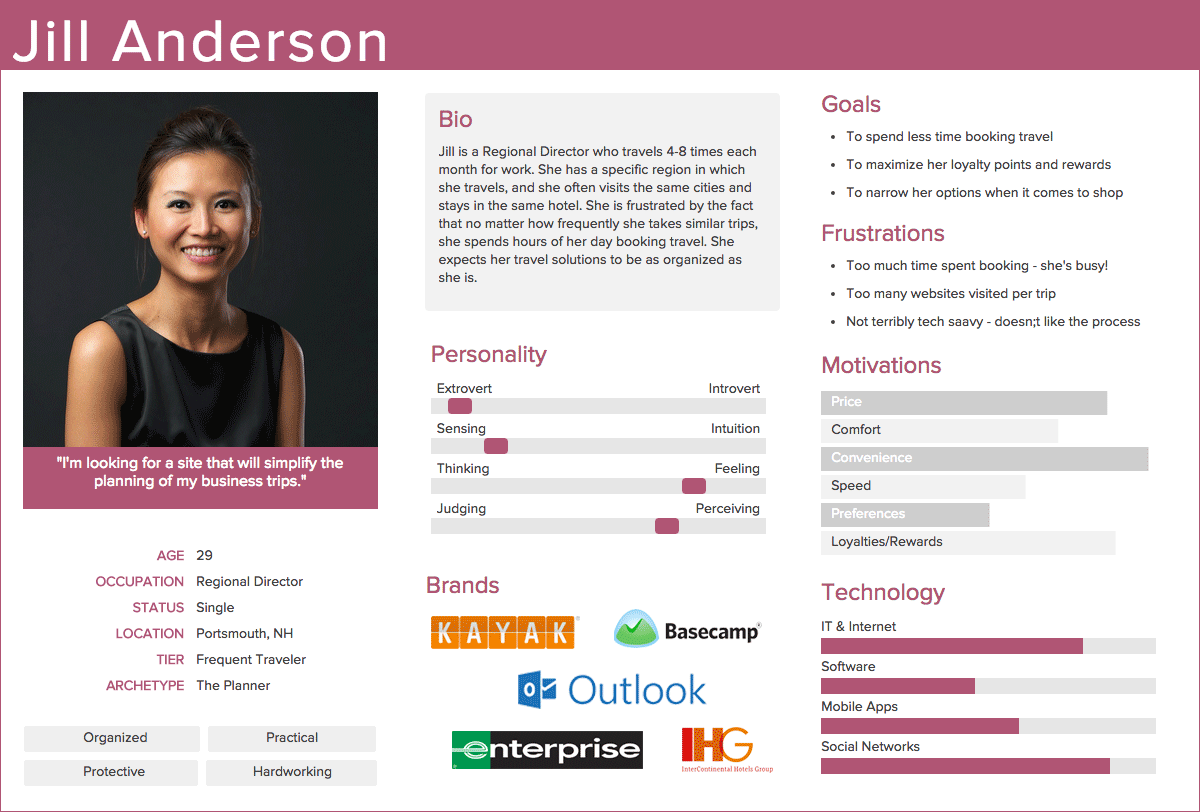 Photo credit to https://www.keepitusable.com/blog/personas-why-is-it-important-to-understand-your-users/
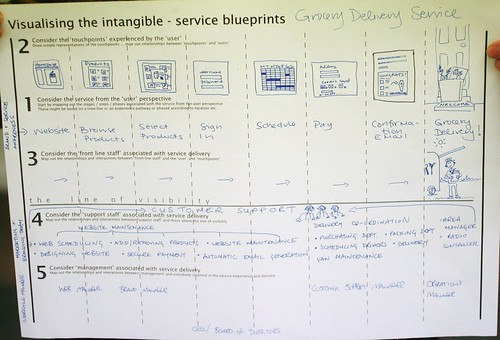 Tools & Methods B Service blueprint / Инструменты и методы B. План обслуживания
This Photo by Unknown Author is licensed under CC BY-SA-NC
Tools & Methods B Service blueprint (1/9)Инструменты и методы B. План обслуживания
Что это?
Считается второй частью / продолжением пути пользователя
Схема обслуживания сочетает в себе опыт пользователя и действия / поддержку сотрудников.
What it is?
Considered to be the second part/follow-up to user’s journey
Service blueprint combines the user’s experience and the workers’ actions/support
Tools & Methods B. Service blueprint (2/ 9)Инструменты и методы B. План обслуживания
What it is?
Visual representation of the service (process how service is delivered/ task of providing the service/ steps in the process of providing service)
Mapping the future service (which include the provider/end-users)
Visualize using the user pathway/patient journey
Что это?
Визуальное представление услуги (процесс предоставления услуги / задача предоставления услуги / шаги в процессе предоставления услуги)

Отображение будущей услуги/улучшенный вариант пути конечного пользователя, например, пациента (включая поставщика услуги)

Визуализируйте, используя путь пользователя/ «путешествие» пациента
Tools & Methods B. Service blueprint (3/9)Инструменты и методы B. План обслуживания
What it is?
A visual diagram of a service that shows the role of the end-users and employees
Use in planning and as a guide in implementing new service
Что это?
Визуальная диаграмма сервиса, показывающая роль конечных пользователей и сотрудников
Использование при планировании и в качестве руководства при внедрении новой услуги
Tools & Methods B Service blueprint (4/9)Инструменты и методы B. План обслуживания
Компоненты
Сервис/услуга глазами пациента
Деятельность клиентов
Видимая деятельность персонала, предоставляющего услуги (этап)
Невидимая / деятельность персонала, предоставляющего услуги (например, повар, прачечная и т.д.)
Процессы поддержки
Components 
Service space visible to the customer
Customer activity
Visible activities of customer service personnel (stage)
Invisible activity of customer service staff (back room)
Support processes
(Adopted from Innokyla, n.d.)
[Speaker Notes: Reference https://innokyla.fi/fi/tyokalut/service-blueprint]
Tools & Methods B Service blueprint (5/9)Инструменты и методы B. План обслуживания
Components 
”Service space visible to the customer 
Customer activity”
Description of the customer’s experience (all the steps being done)
Компоненты
«Часть сервиса, видимая конечному пользователю 
Действия конечного  пользователя»
Описание опыта конечного  пользователя (все выполняемые шаги)
(Adopted from Innokyla, n.d.)
[Speaker Notes: Reference https://innokyla.fi/fi/tyokalut/service-blueprint]
Tools & Methods B Service blueprint (6/9)Инструменты и методы B. План обслуживания
3. Видимая деятельность персонала по обслуживанию пользователей услуги»
Прямое взаимодействие пользователя услуги с сотрудником, предоставляющим услугу
Действия, которые видны пользователю услуги
”Visible activities of customer service personnel”
Customer’s direct interaction with the employee providing the service
Activities that are visible to the customer
(Adopted from Innokyla, n.d.)
[Speaker Notes: Reference https://innokyla.fi/fi/tyokalut/service-blueprint]
Tools & Methods B Service blueprint (7/9)Инструменты и методы B. План обслуживания
Components 
Invisible / invisible activity of customer service staff (back room) and 
Support processes
Activities that are invisble to the customer
Компоненты
Невидимая / невидимая деятельность персонала, предоставляющего услуги 
Процессы поддержки
Действия, невидимые для пользователя услуги
Tools & Methods B Service blueprint (8/9)Инструменты и методы B. План обслуживания
How to do it?
Steps
Identification of service processes
Identification of customers (who)
Description of service
Activities of employee (visible/invisible)
Identification of support functions
Как это сделать?
Шаги
Идентификация процессов услуги
Идентификация пользователей услуги (кто)
Описание услуги
Действия сотрудника (видимые / невидимые)
Определение вспомогательных функций
(Adopted from Innokyla, n.d.)
[Speaker Notes: Reference https://innokyla.fi/fi/tyokalut/service-blueprint]
Tools & Methods B. Service blueprint (9/9)Инструменты и методы B. План обслуживания
Output?
Visual map/diagram of a service
Help employees to visualize and understand the role and what users will be experiencing
Выход?
Визуальная карта / схема услуги
Помогите сотрудникам визуализировать и понять роль и то, что пользователи будут испытывать
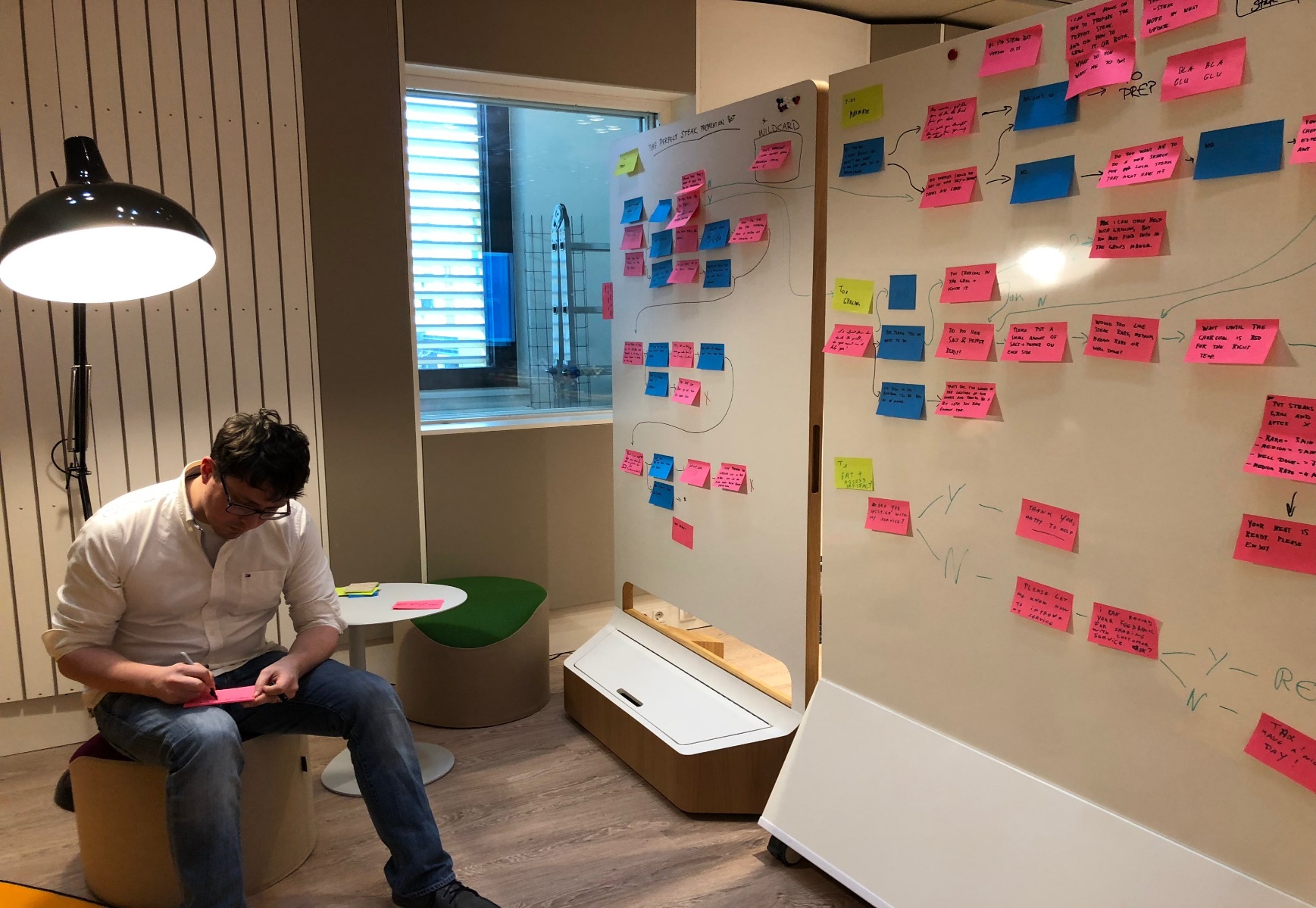 This Photo by Unknown Author is licensed under CC BY-SA
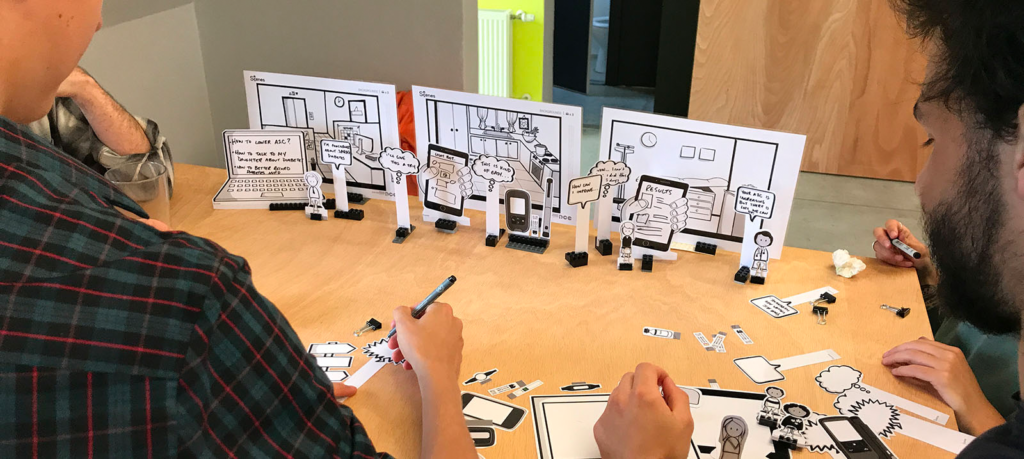 Tools & Methods: C. Experience prototyping/ Инструменты и методы: C. Опыт прототипирования
This Photo by Unknown Author is licensed under CC BY-SA-NC
[Speaker Notes: Prototype = Early version of concept of solution or process

Прототип = ранняя версия концепции решения или процесса.]
Tools & Methods: C. Experience prototyping (1/5)Инструменты и методы: C. Опыт прототипирования
What it is?
Testing of newly designed service ideas 
It communicates what will be the experience of costumers
It allows designers to refine solutions
Promotes ownership/buy in from the members of the organization
Что это?
Тестирование вновь разработанных сервисных идей
Он сообщает, что будет опыт клиентов
Позволяет разработчикам дорабатывать решения
Продвигает владение / поддержку со стороны членов организации
Tools & Methods: C. Experience prototyping (2/5)Инструменты и методы: C. Опыт прототипирования
What it is?
Prototypes do not need to be perfect since it will be tested
Ultimate goal is to gather input or feedback from customers for improving the service
Что это?
Прототипы не обязательно должны быть идеальными, так как они будут проверены.
Конечная цель - собрать отзывы клиентов для улучшения сервиса.
Tools & Methods: C. Experience prototyping (3/5)Инструменты и методы: C. Опыт прототипирования
How to do it?
Role playing
Mock-up products
Mock-up environment
Как это сделать?
Ролевые игры
Макеты услуг
Макет среды
Tools & Methods: C. Experience prototyping (4/5)Инструменты и методы: C. Опыт прототипирования
How to do it?
One may use photoshoots or video during practice implementation of the service
Как это сделать?
Во время практического выполнения услуги можно использовать фотосессии или видео.
Tools & Methods: C. Experience prototyping (5/5)Инструменты и методы: C. Опыт прототипирования
Output?
Several numbers of mock-ups
Documentation 
Share feedback from customer during the mock-up
Выход?
Несколько вариантов макетов
Документация
Делитесь отзывами клиентов во время создания макета
Thank youСпасибо
References / Ссылки
Design Council. (2015). Design methods for developing services. https://www.designcouncil.org.uk/resources/guide/design-methods-developing-services
Innokyla. (n.d.). Service blueprint. https://innokyla.fi/fi/tyokalut/service-blueprint
Keepitusable. (n.d.). Personas: Why is it important to understand your users? https://www.keepitusable.com/blog/personas-why-is-it-important-to-understand-your-users/